ROUTINE HEALTH INFORMATION SYSTEMS
A Curriculum on Basic Concepts and Practice
MODULE 4:
RHIS Data Quality
Introduction
The complete RHIS curriculum is available here: https://www.measureevaluation.org/our-work/ routine-health-information-systems/rhis-curriculum
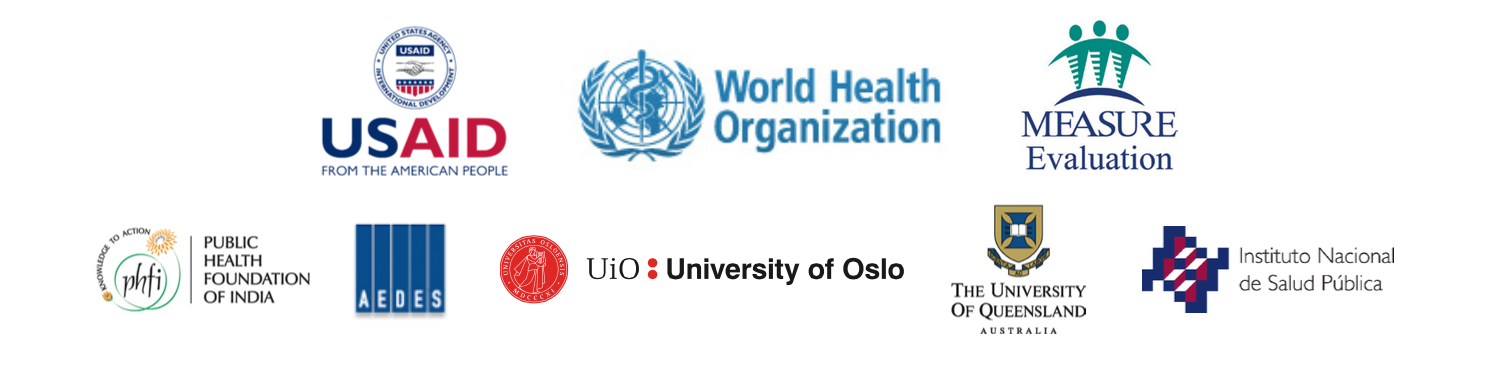 1
Module 4: Learning Objectives
By the end of this module, participants will be able to:  
Identify the main causes of poor data quality
Understand the data-quality conceptual framework
Explain different dimensions of data quality
Identify the roles and responsibilities of the three RHIS management levels in maintaining data quality
Define, calculate, and interpret data-quality metrics 
Understand what data triangulation is and how it can strengthen analysis and information use
Differentiate the commonly used tools and methods for assessing data quality
Understand how to integrate data-quality assurance into routine supportive supervision
Understand the value of monitoring and using data-quality assessment results over time
2
Module 4: Structure
Duration: 3 hours
Number of sessions: 3 
Session 1: Introduction to Data Quality (40 minutes)
Session 2: Data Quality Metrics (1hour, 30 minutes)
Session 3: Data Quality Assurance (50 minutes)
3
Module 4: Suggested References
World Health Organization (WHO). (2015). Data quality review (DQR): A toolkit for facility data quality assessment, version 1.0. Geneva, Switzerland: WHO.

MEASURE Evaluation. (n.d.) PRISM: Performance of routine information system management framework [Website]. Retrieved from http://www.cpc.unc.edu/measure/tools/monitoring-evaluation-systems/prism. 

MEASURE Evaluation. Routine data quality assessment tool (RDQA) [Website]. Retrieved from http://www.cpc.unc.edu/measure/tools/monitoring-evaluation-systems/data-quality-assurance-tools.   

Heywood, A. & Boone, D. (2015). Guidelines for data management standards in routine health information systems. Chapel Hill, NC, USA: MEASURE Evaluation, University of North Carolina. Retrieved from www.cpc.unc.edu/measure/publications/ms-15-99.
4
ROUTINE HEALTH INFORMATION SYSTEMS
A Curriculum on Basic Concepts and Practice
This presentation was produced with the support of the United States Agency for International Development (USAID) under the terms of MEASURE Evaluation cooperative agreement AID-OAA-L-14-00004. MEASURE Evaluation is implemented by the Carolina Population Center, University of North Carolina at Chapel Hill in partnership with ICF International; John Snow, Inc.; Management Sciences for Health; Palladium; and Tulane University. The views expressed in this presentation do not necessarily reflect the views of USAID or the United States government.
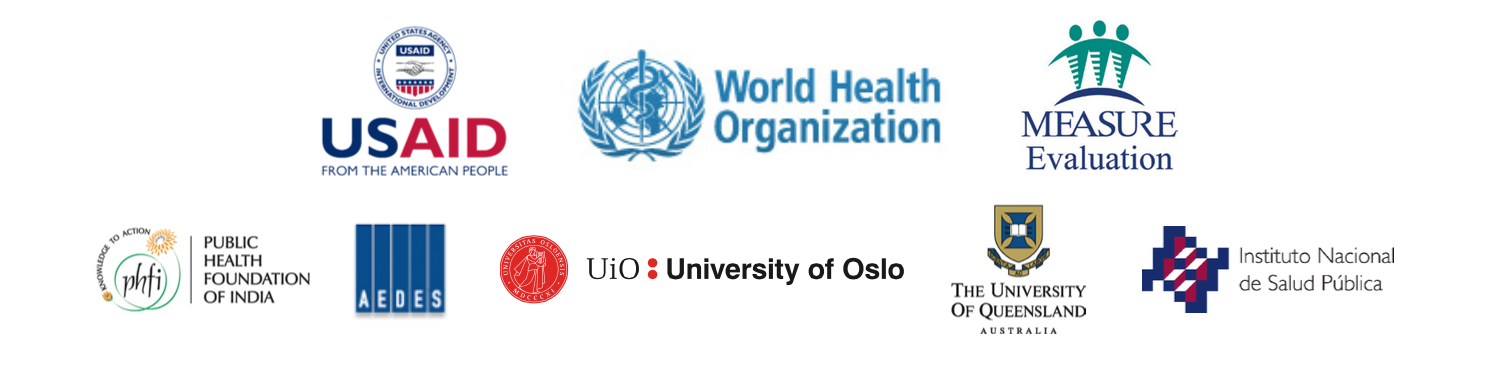 5